Reported syphilis cases with and without hiv co-infection*,Wisconsin 2018
Created by the State of Wisconsin STD Control Section






*All syphilis cases are diagnosed for the current year of the report; however,
 the co-infected cases are those with a new or pre-existing HIV diagnosis.
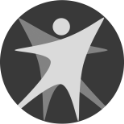 DEPARTMENT OF HEALTH SERVICES
Division of Public Health
  Bureau of Communicable Diseases 
STD Control Section
P-01097 (4/2019)
Reported syphilis cases with and without HIV co-infection, Wisconsin 2018
Syphilis Cases with and without HIV Co-Infection
Syphilis in Wisconsin has a high proportion of co-infection with HIV.  The number of cases has slightly decreased from last year (154 co–infected cases in 2017 vs. 135 in 2018) as has the percentage of co-infected cases to cases not co-infected (27/73% in 2017 vs 26.5/73.5% in 2018). The cases in this report that are co-infected with HIV may or may not have contracted HIV in 2018. Some people who were co-infected may have found out about their HIV diagnosis at the same time as their syphilis diagnosis, while others had a pre-existing HIV diagnosis for years and became recently infected with syphilis.
Most syphilis cases in Wisconsin occur among men. Out of the 511 total syphilis cases, 420 of them occurred among men, 80 occurred among women, and 10 cases were among transgender. Of the syphilis-only cases, 291 occurred among men, 78 occurred among women and 7 cases were transgender. However, the cases of syphilis/HIV co-infection show an even greater proportion of men being infected (129 men, 3 women and 3 transgender).  This unusually high proportion of men being infected is an indication of a high number cases which are men having sex with men (MSM).
Cases
Age Group
The proportion of syphilis-only cases compared with the number of syphilis/HIV co-infected cases varies across age groups.  The age groups on the bottom row of the chart are Centers for Disease Control and Prevention (CDC) recommended age group distributions.
In 2018, non-Hispanic Whites made up the majority of all syphilis cases in Wisconsin.  However, African Americans made up the majority of the syphilis/HIV co-infected cases This is especially high considering African Americans only make up 7% of the population in Wisconsin compared to 82% White. This racial disparity primarily occurs in the southeastern part of Wisconsin, specifically in Milwaukee. The 2017 census data was the most recent data available.
Cases
The largest number of cases in Wisconsin among the five regions occurred in the southeastern region. The southeastern region had 271 total cases of syphilis, which was 53.0% of all the syphilis cases in Wisconsin.  The southeastern region also had 86 cases of syphilis/HIV co-infections, which was 63.7% of all the syphilis/HIV co-infections in the state.  The southeastern region, however, makes up just 36.8% of the population in Wisconsin.  However, the Northeastern region had the highest increase from last year (96 total cases in 2018 from 65 total cases in 2017).
Early syphilis (infected with syphilis less than one year) occurs among the primary stage, the secondary stage and the early non-primary, non-secondary stage. Late unknown duration syphilis occurs after one year of being infected. For people who are HIV positive, it is better to be diagnosed with early syphilis rather than late syphilis. People who are HIV positive and have late syphilis are usually required to have a central spinal fluid test to rule out neurosyphilis.

In 2017, 27% (41/154) of the syphilis/HIV co-infections were diagnosed with late syphilis.  In 2018, 30% (40/135) of the syphilis/HIV co-infections were diagnosed with late syphilis which means we must continue to make sure HIV care providers are testing their patients on an annual basis.
Syphilis and syphilis/HIV co-infections among men who have sex with men in Wisconsin, 2018
One of the groups at highest risk for syphilis and syphilis/HIV co-infections is men who have sex with men, (MSM). This includes not only people that identify as gay, but also others that identify as bi-sexual, or straight, as well as some transgender. This is a self-reported risk factor, which means that these individuals were interviewed and reported themselves as MSM either to a provider or to a disease intervention specialist (DIS). In 2018, among all the syphilis cases, 267 of the 511 cases reported that they were MSM, which made up 52.3% of the syphilis cases in Wisconsin. However, 105 out of 135 co-infected cases reported being MSM, which is 77.8% of cases.
In 2014-2015, the total number of syphilis cases was around 270-279 and the number of syphilis/HIV cases was 95-101. However, in 2016 the number dramatically jumped to 427 total syphilis and 144 co-infect cases and again in 2017 the number jumped higher to 561 total syphilis and 154 co-infected cases.  Fortunately, in 2018 the number began to lower to 510 total syphilis cases and 135 co-infected cases.
The number of syphilis and HIV co-infections was 135.  The number of these cases that were diagnosed with HIV previous to their syphilis infection was 111.  The number of cases that were diagnosed with syphilis at or around the same time as they were diagnosed with HIV were 24.

Of the cases that were previously diagnosed with HIV, 25 were considered late, unknown duration syphilis (a total of 40 late syphilis and HIV co-infections).  This means these cases were already known to be infected with HIV did not receive a syphilis test in the year previous to their diagnosis. The Division of Public Health will continue to remind HIV care providers about the need to ensure all HIV positive individuals receive an annual syphilis test.
Questions?
Please Contact:
 Brandon Kufalk, Public Health Educator
	State of Wisconsin STD Control Section
	Division of Public Health	Department of Health Services
	Phone 608-261-6390 or
	email Brandon.Kufalk@wisconsin.gov






Note: All population data was queried using Wisconsin Interactive Statistics on Health (WISH) which can be found at:
https://www.dhs.wisconsin.gov/wish/index.htm